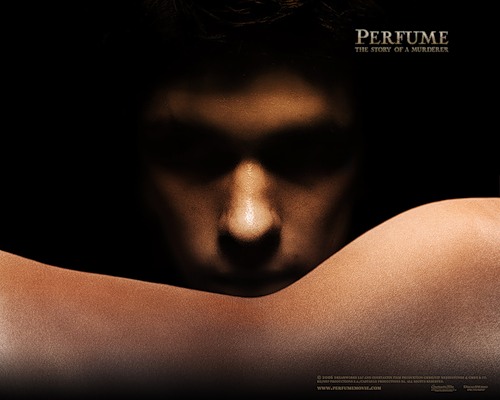 Парфюмер: История одного убийцы
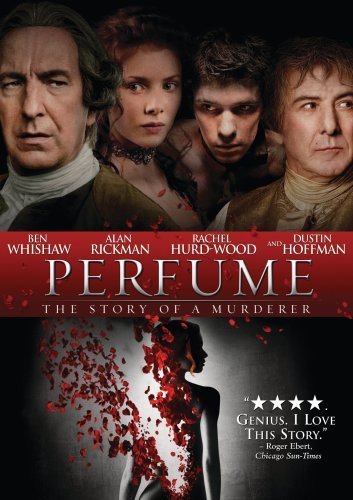 Жанр: драма / фэнтези
Год:  2006
Страна:Германия, Франция, Испания, США
Режиссер: Том Тыквер
Сценарий: Эндрю Биркин, Бернд Айхингер, Том Тыквер…
Бюджет: 50 000 000 евро (Бюджет «Парфюмера» стал самым высоким за всю историю существования немецкого кинематографа ).



Слоган: «Он жил, чтобы найти красоту. Он убил, чтоб овладеть ею »
В Главных Ролях:
Джон Уишоу
(Жан-Батист Гренуй )
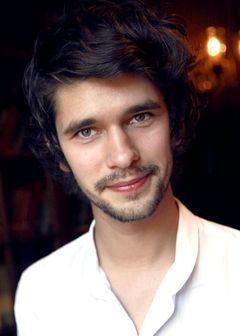 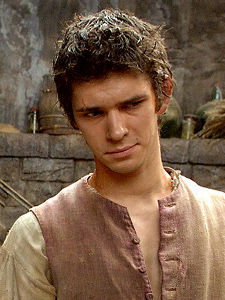 Дастин Хоффман
(Джузеппе Балдини)
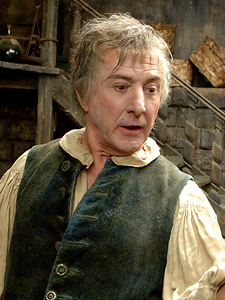 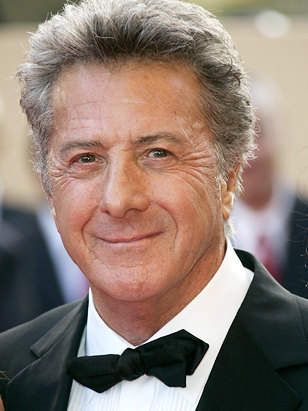 Алан Рикман
(Антуан Риши)
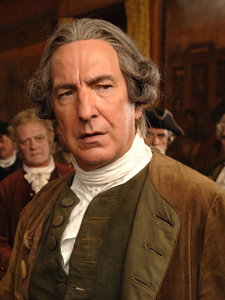 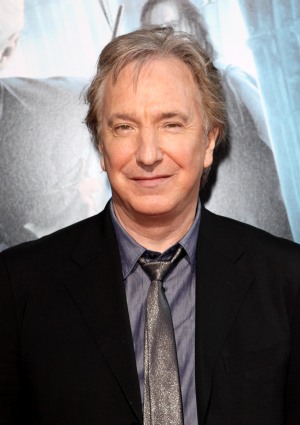 Русский Дубляж:
Борис Клюев
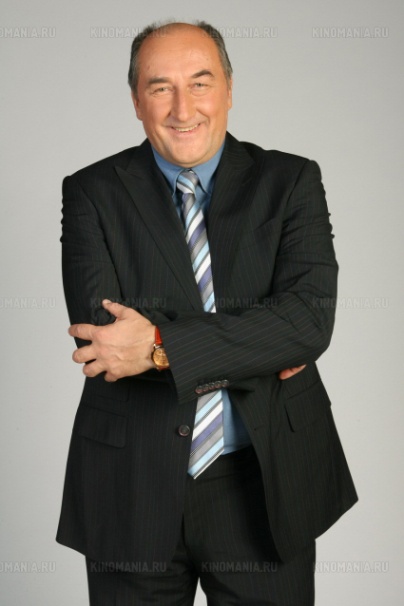 Рэйчел Хёрд-Вуд
(Лаура Риши)
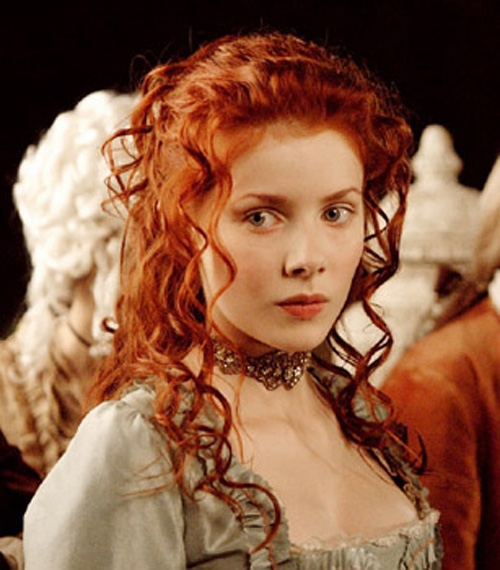 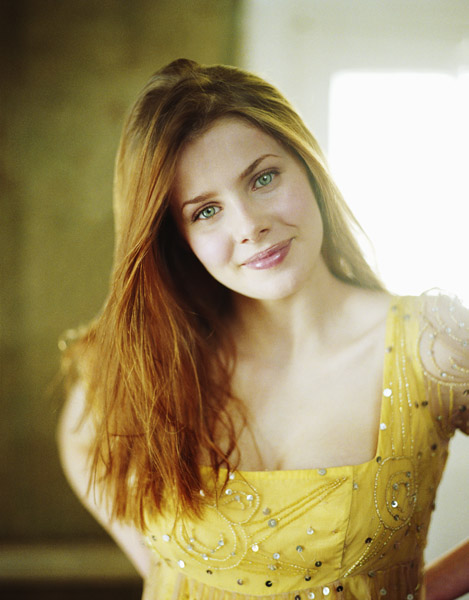 На роль главной героини пробовалась впоследствии трагически погибшая топ-модель Руслана Коршунова.
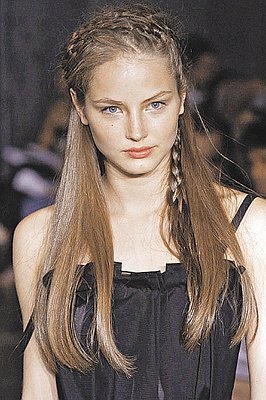 Каролина Херфурт
(Девушка со сливами «первая жертва Гренуя»)
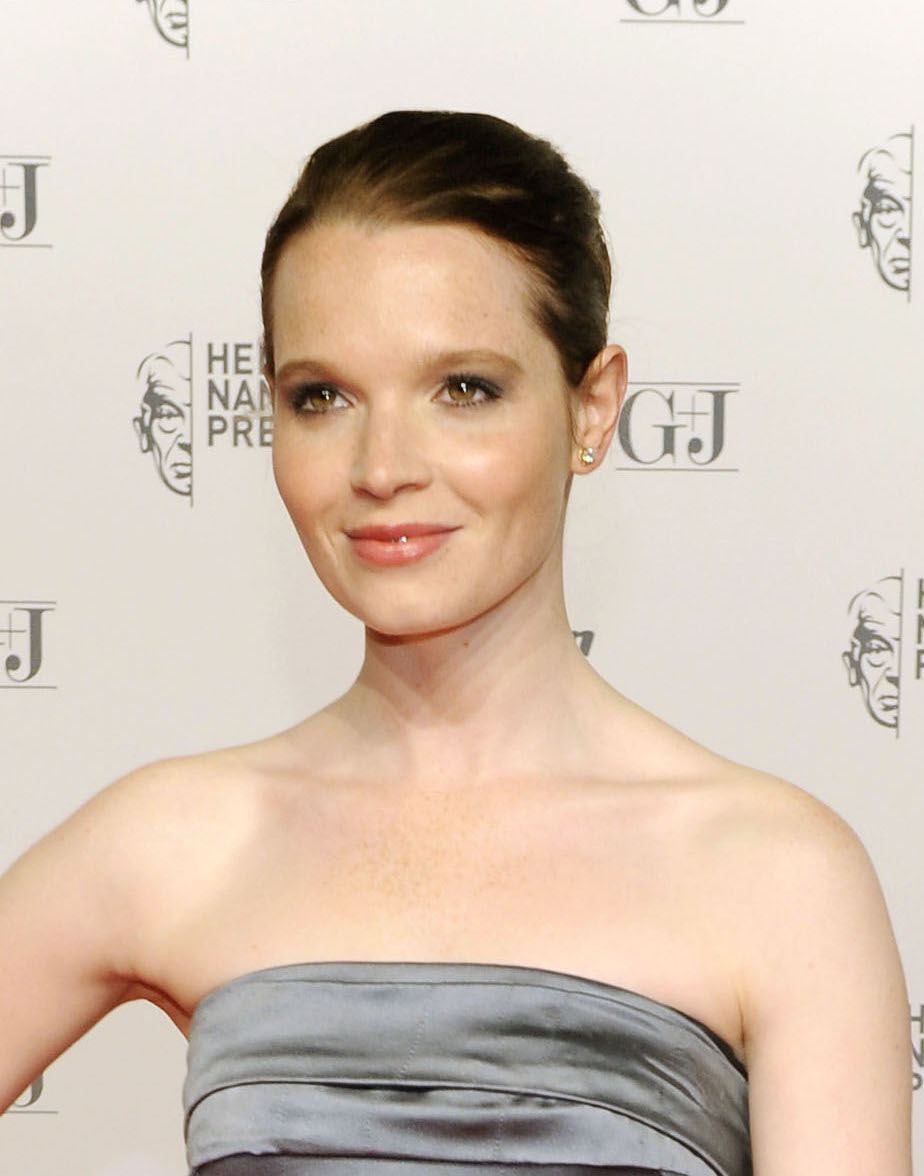 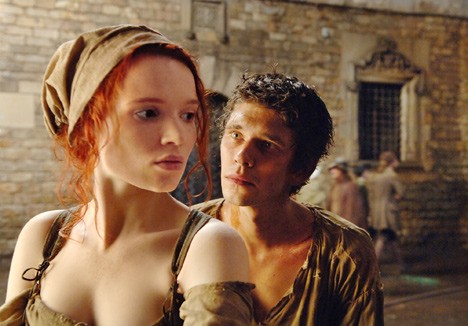 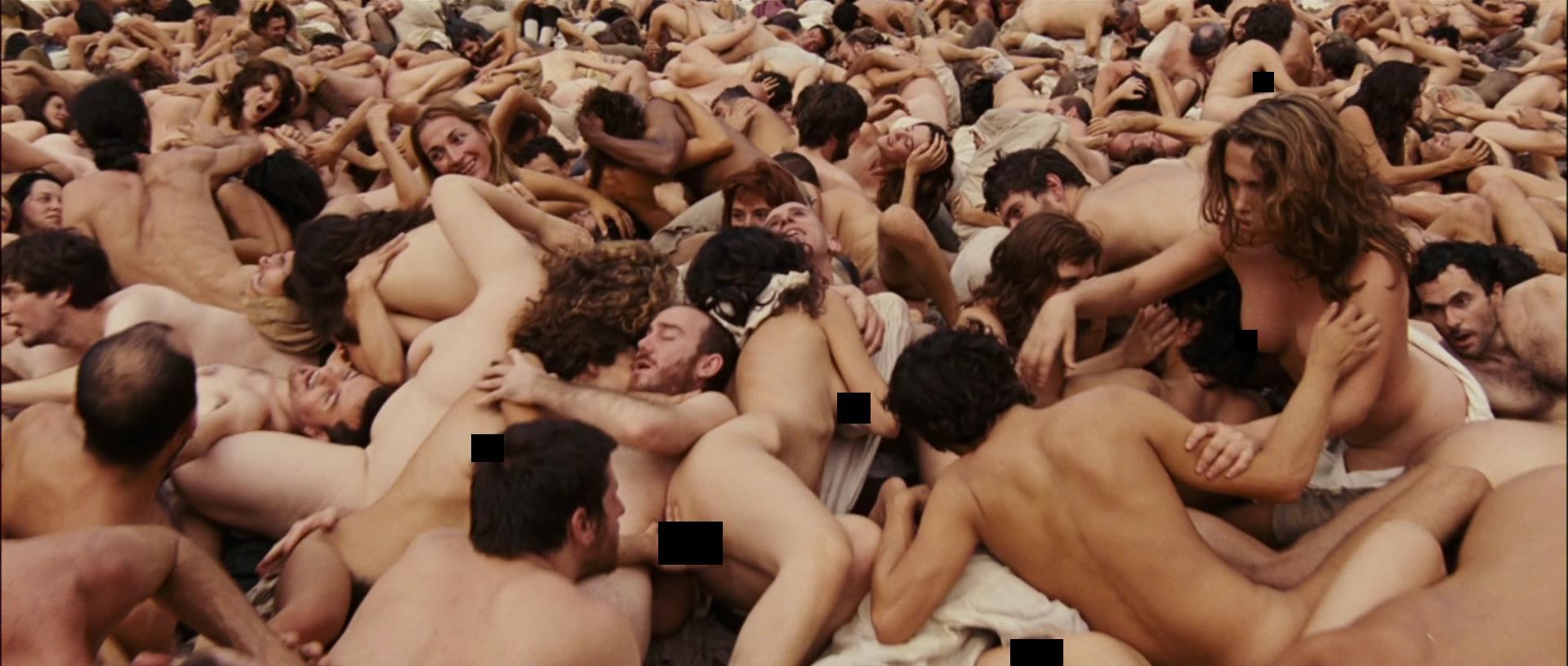 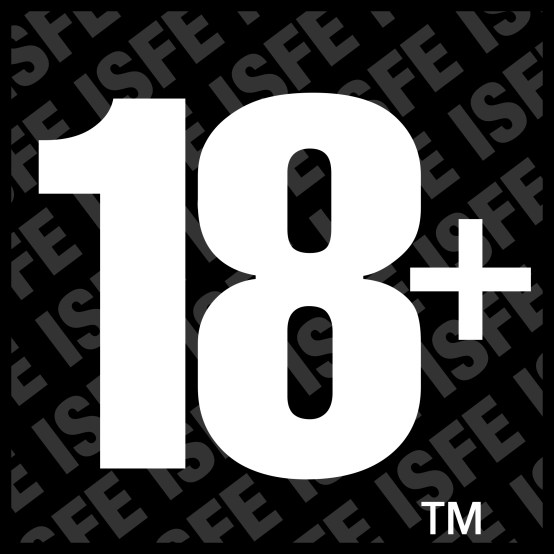 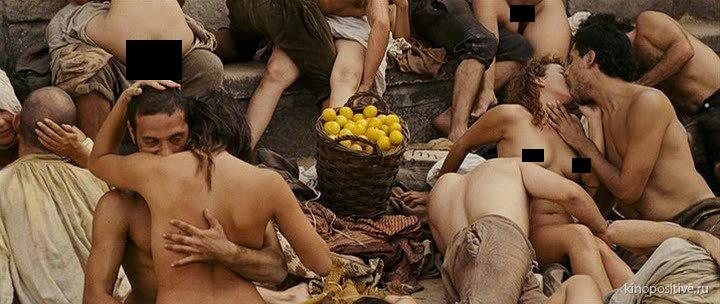 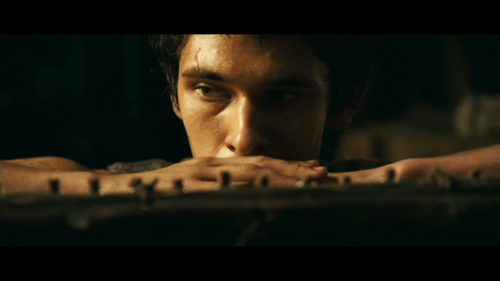 Интересные факты
Фильм снят по мотивам романа Патрика Зюскинда «Парфюмер.      История одного убийцы» 

     Среди тех, кто стремился стать режиссером «Парфюмера», стоит отметить Мартина Скорсезе и Милоша Формана. Стэнли Кубрик также рассматривал возможность адаптировать роман для экрана, но в итоге пришел к мнению, что творение Патрика Зюскинда не подлежит экранизации.

      В течение многих лет Патрик Зюскинд отказывал продюсеру Бернду Эйчингеру в приобретении прав на экранизацию романа. Лишь в 2001 году стороны смогли договориться. Цена вопроса — 10 миллионов евро.
Жан-Батист Гренуй
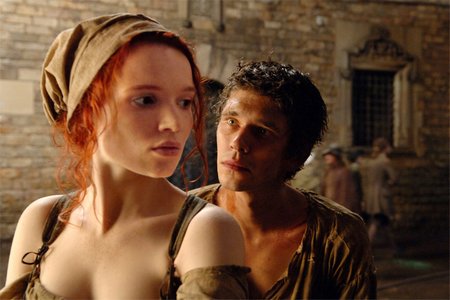 Рокфор 
(мультсериал «Чип и Дейл»)
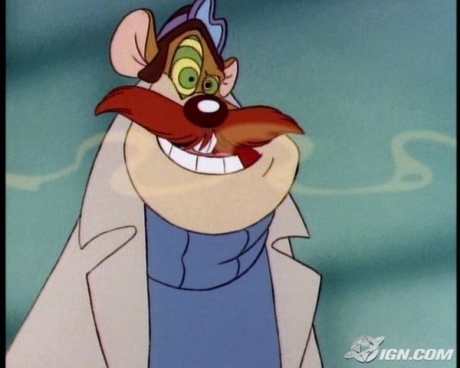 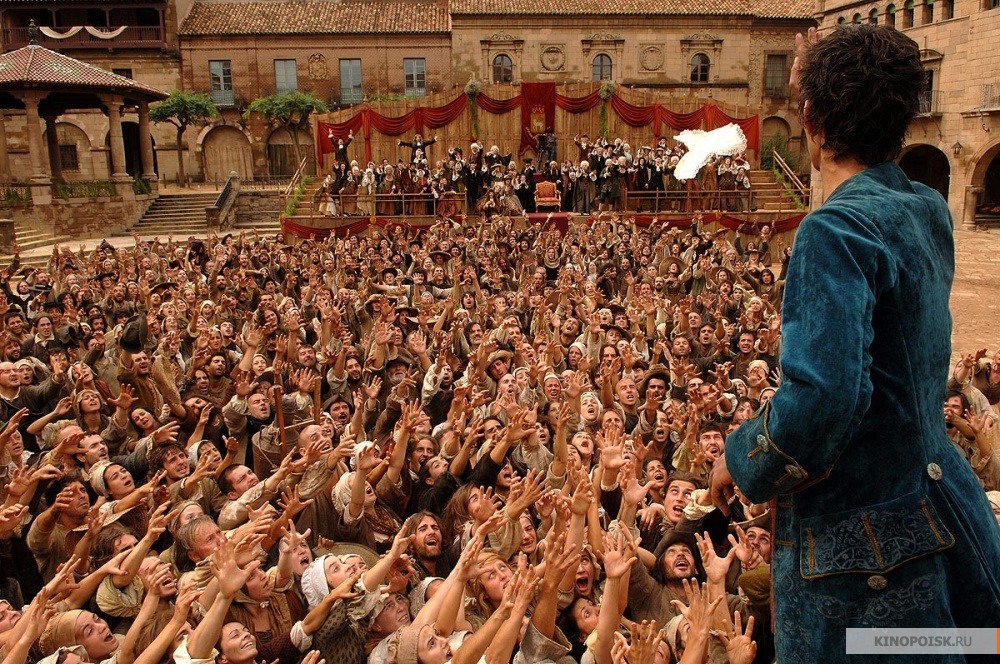 Итог…
Фильм снят отлично, однако же те , кто читал книгу, будут удивлены при  его просмотре. Вместо мерзкого , но гиниального , отвратительного и не вызывающего абсолютно никакого  сочувствия с наши стороны, Гренуй в фильме почему-то превратился в мягкого и не такого уж и злого  человека. Самая главная ошибка, которую можно назвать роковой, - Гренуй никогда не сожалел ни об одном убийстве, он не пытался, как в фильме с проституткой, получить желаемое бескровно, он не был так эмоционален, он прекрасно осознавал, что делает, но это его не волновало. Гренуй постоянно сравнивался с клещом, маленьким и противным, который прицепляется к человеку, берет нужное и исчезает, исчерпав ресурс. Здесь же какой-то застенчивый маньяк с душевными терзаниями, не ведомыми книжному Греную, которому зритель посочувствует и даже попытается оправдать. Он никогда не хотел быть любимым, как нам показано, он не знал, что это за чувство, никогда его не испытывал и никогда в нем не нуждался. И поступил он в конце так не потому, что не был никем любим. Он просто понял, что создал совершенство, которое не переплюнуть, и потому жить дальше незачем. Ибо жизнь для него была ароматом, и только. 
   Так что как экранизация – нет (на 65%). Как самостоятельный, красиво и качественно снятый фильм - да.
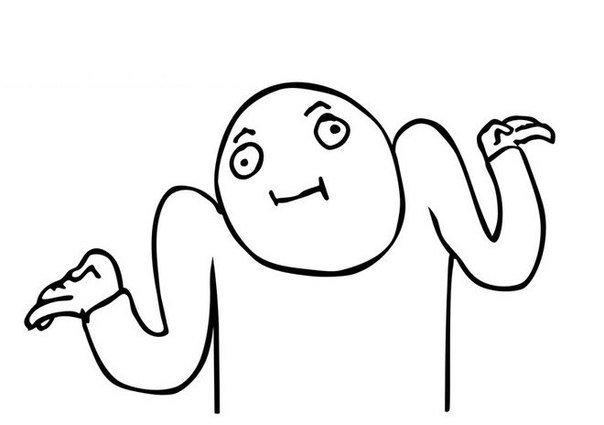 Спасибо за внимание!
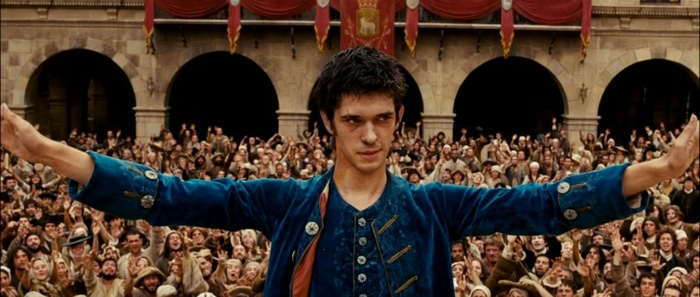 Список  использованных  источников:

  http://kinogo.net

  https://www.google.com.ua

  http://ru.wikipedia.org

  http://www.kinopoisk.ru

  http://gidonlinekino.com

  http://briefly.ru